Archaeological Institute of America
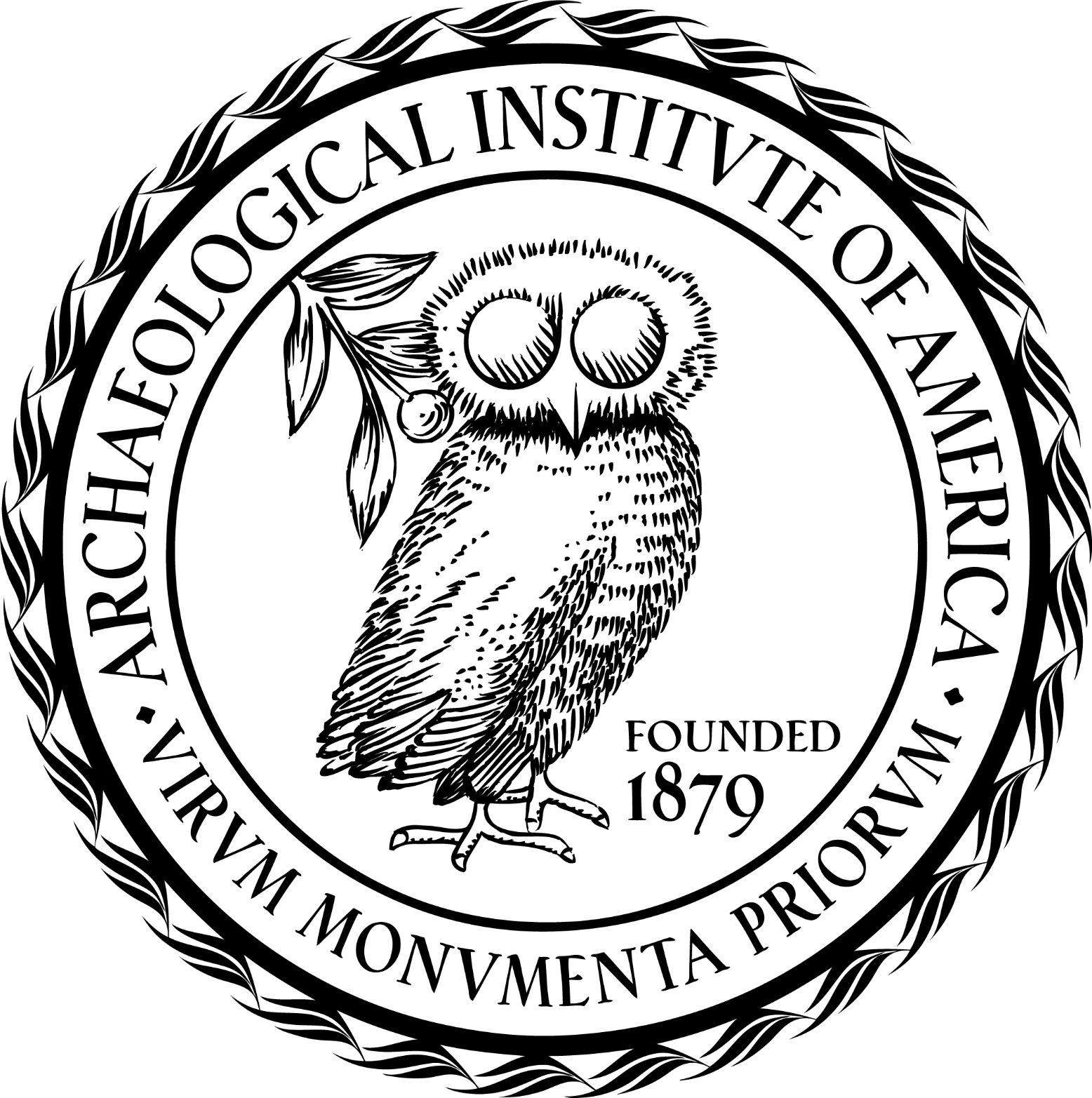 excavate
educate
advocate
The Frieda Florence Renner Lectures
www.archaeological.org